Till språkambassadören
Du kan använda den här PowerPoint-presentationen under ditt besök om du vill. 

Det är inte meningen att du använder varje diabild: t.ex. i del 2 (Vem är ni?) lönar det sig att välja den diabilden som passar bäst med tanke på klassens kunskapsnivå i svenska. Du kan gömma sådana diabilder som du inte använder.

Det är fritt fram att använda diabilderna som sådana eller att bearbeta dem enligt dina egna önskemål och behov med tanke på besöket i fråga. 

Tillägg gärna dina egna foton för att göra presentationen mera personlig.
Presentation för lågstadieklasser
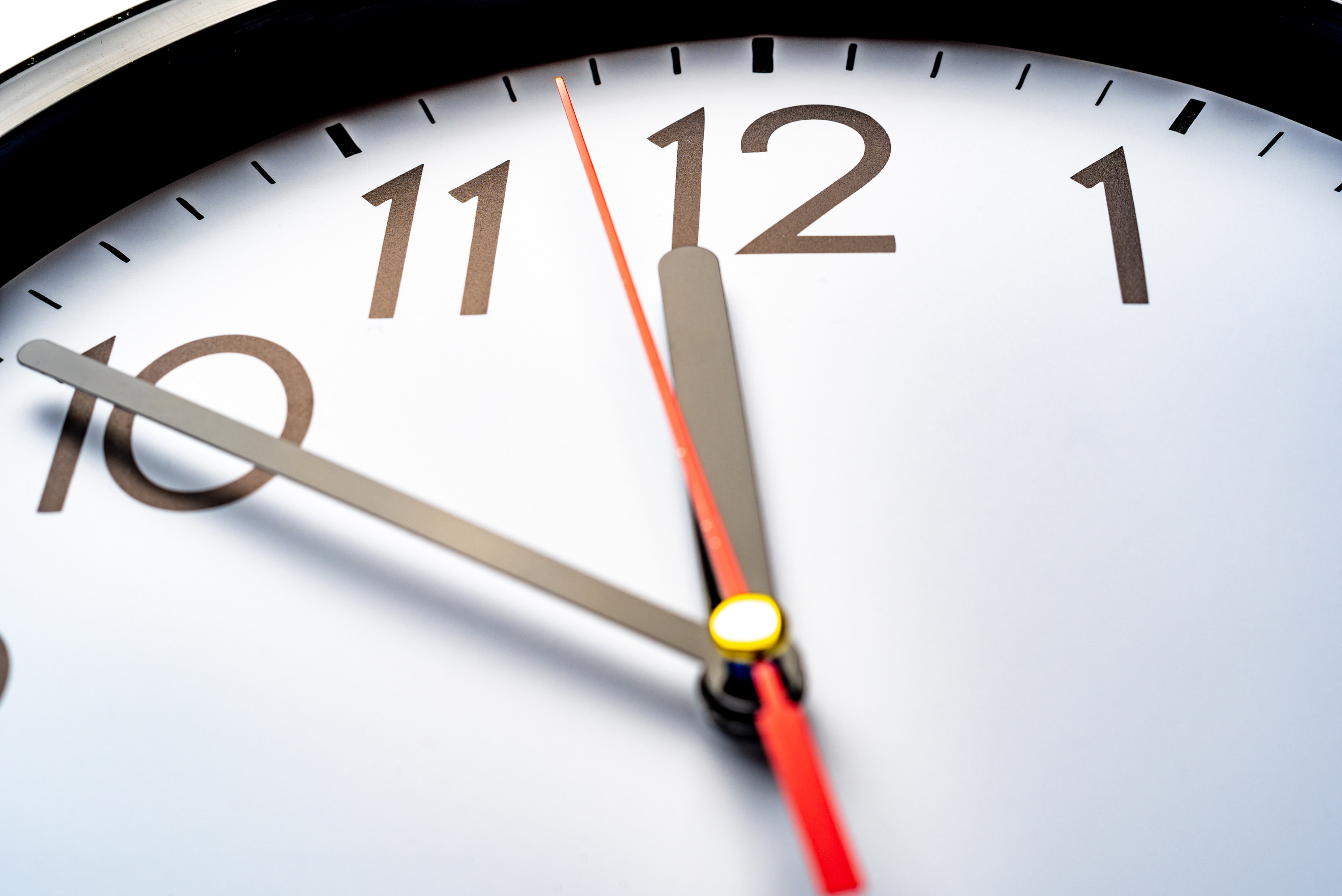 Besökets struktur
1) Introduktion 
2) Vem är ni? 
3) Behöver jag svenska?
4) Min berättelse
5) Hur kan jag använda svenska i framtiden?
6) Feedback
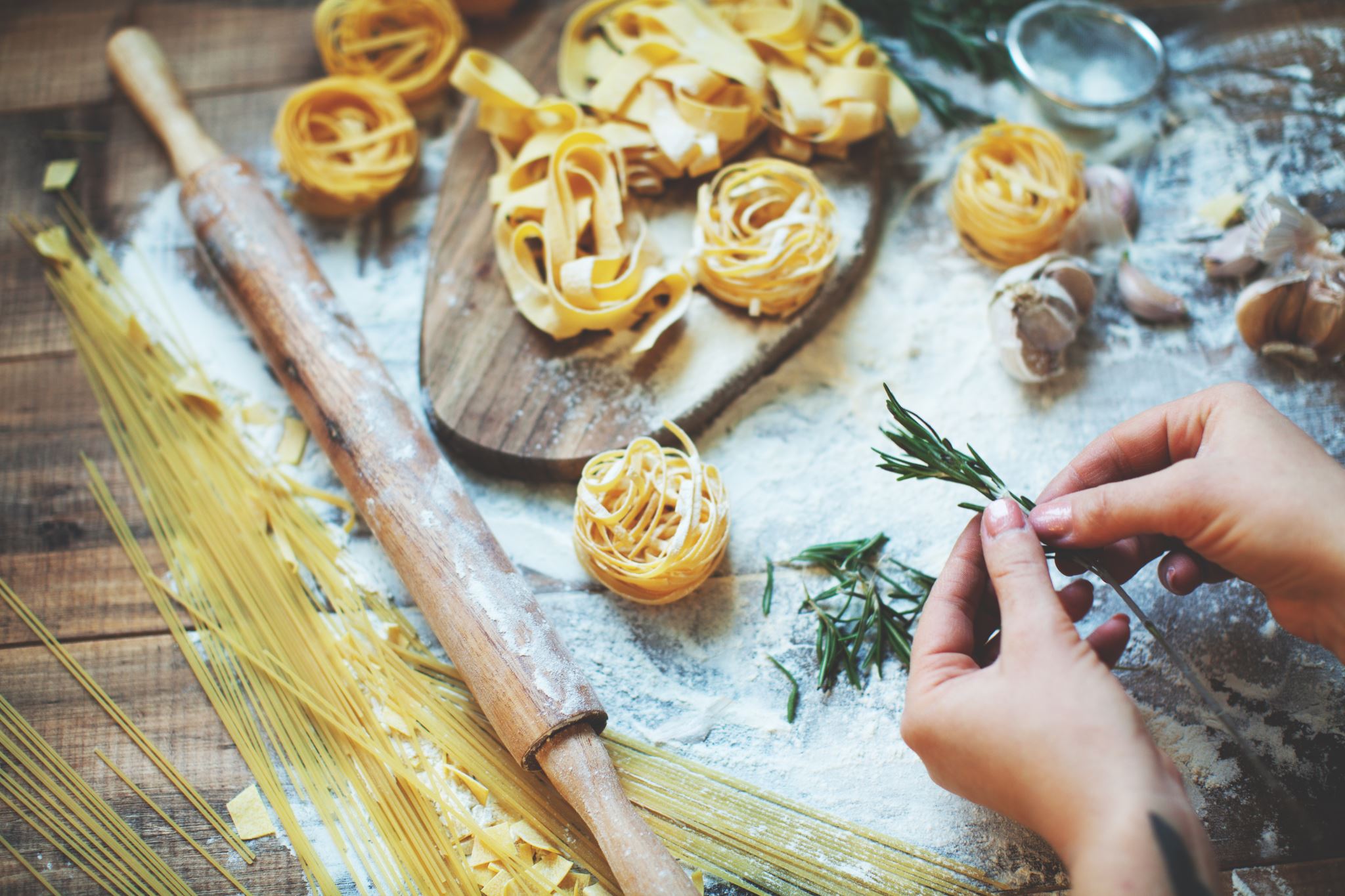 Vem är jag?
Jag heter Anna. 
Jag är 25 år gammal.
Jag bor i Åbo.
Min favorithobby är matlagning.
Vem är du? (Förslag 1)
Hur länge har du studerat svenska?

Vilka ord har du lärt dig hittills?

Kan du berätta något om dig själv på svenska?
Vem är du? (Förslag 2)
6 – sex
7 – sju
8 – åtta
9 – nio
10 – tio
11 – elva
12 – tolv
13 – tretton
Vad gillar du? (Förslag 3)
STÖDORD:
att spela
piano / gitarr / violin / flöjt / saxofon 
fotboll / ishockey / korgboll / tennis
simning 
bildkonst
gymnastik
ridning 
matlagning
Behöver jag svenska?
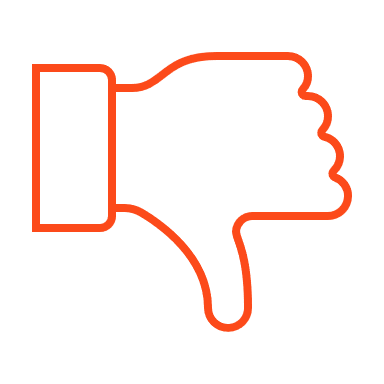 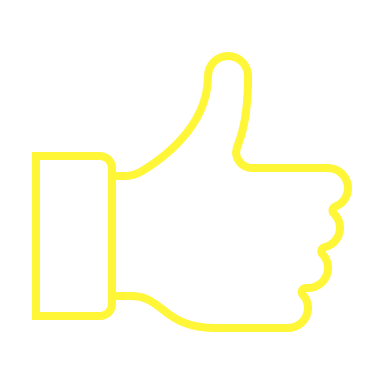 Min berättelse
Varför har jag velat studera svenska? 

Hur har jag lärt mig svenska? 

Hurdan nytta har jag haft av mina kunskaper i svenska?
Har du sett / hört svenska på fritiden?
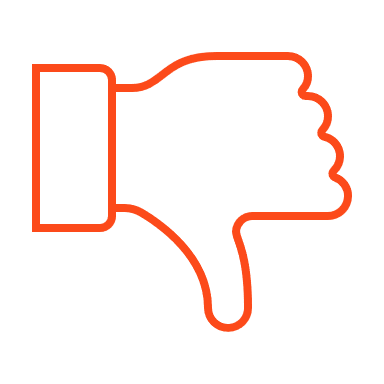 törmätä
Var kan man stöta på svenska i Finland?
Vet ni vad dessa ord betyder?
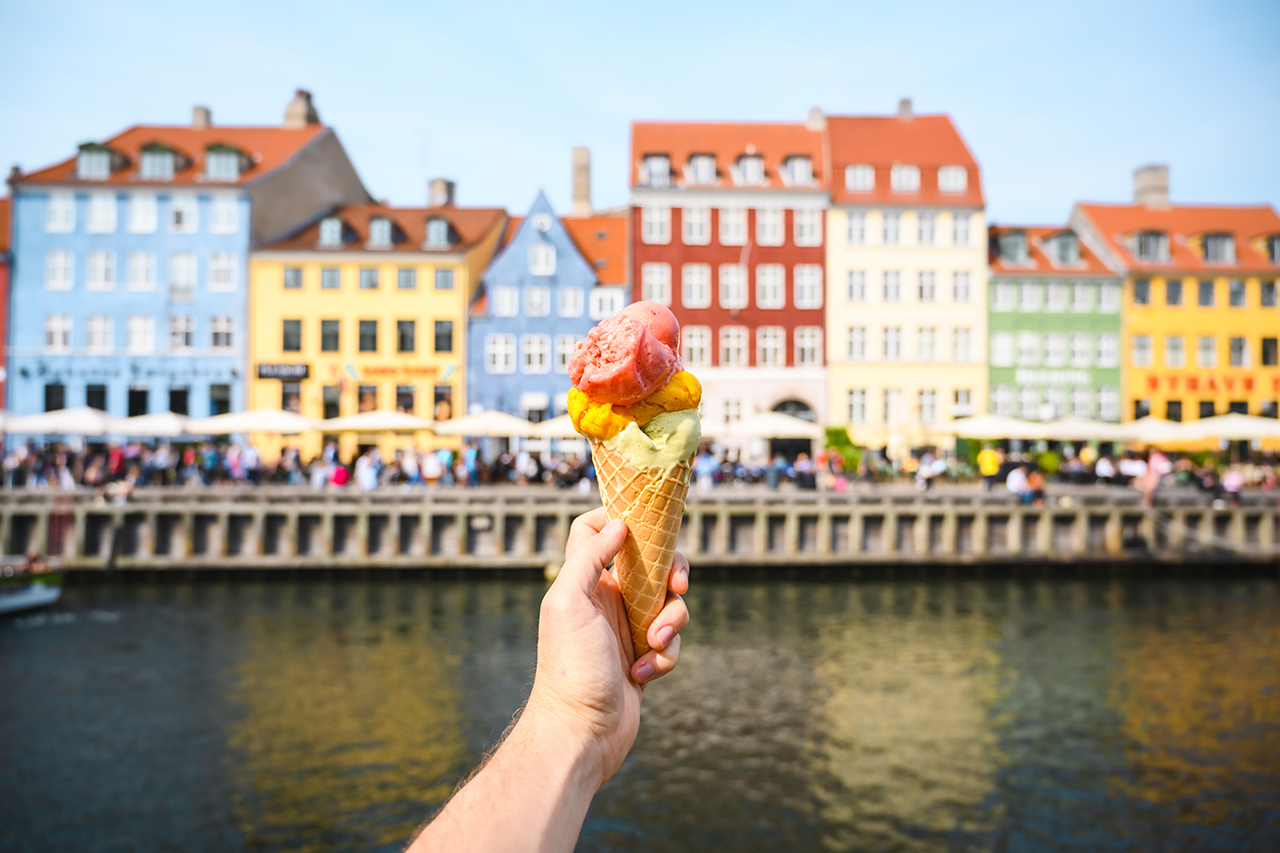 Hur kan du använda svenska på fritiden?
Vilka mål har du när det gäller din språkinlärning?
Hur kan du använda svenska på fritiden?
Vem känner till Mumin?
Har du tittat på Mumin på finska?

Har du någon gång tittat på Mumin på svenska?

Hur mycket förstår du när du tittar på Mumin på svenska?



            
            Lite                                                          Hälften                                                   Allt
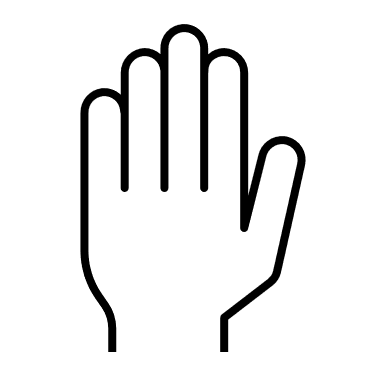 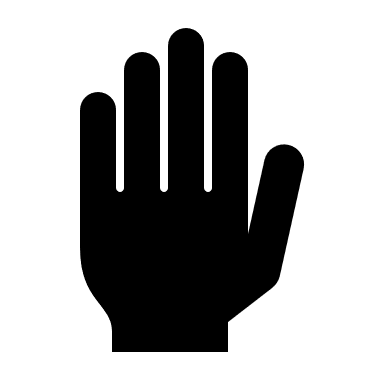 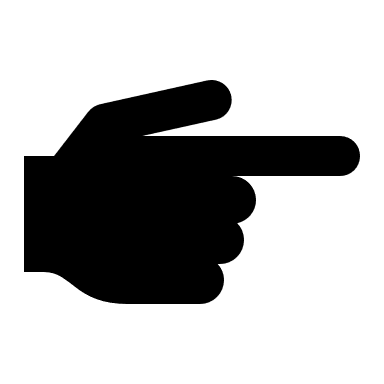 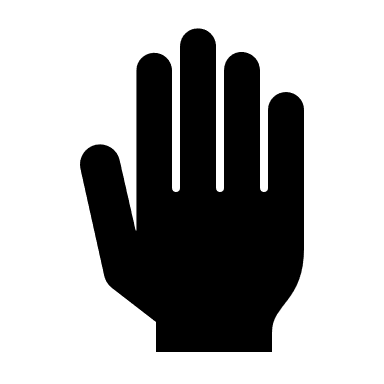 Varför bet Lilla My Mumintrollen?
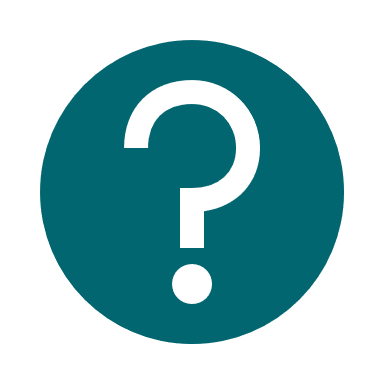 Spela Avsnitt 1
bet – puri
[Speaker Notes: Klicka på pilen för att öppna Avsnitt 1 på Yle Arenan!]
Vilka är dina favorit sätt att lära dig språk?
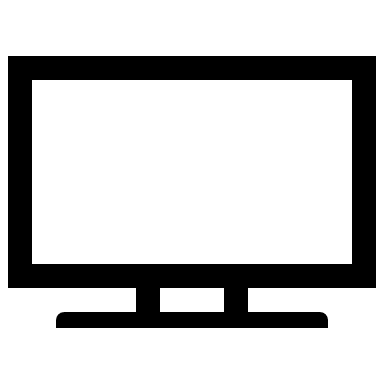 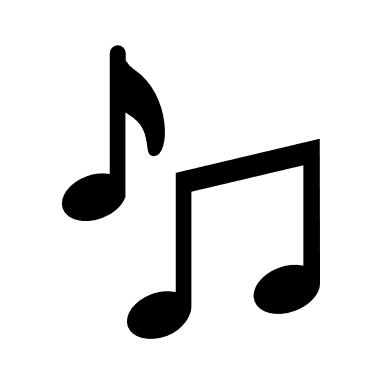 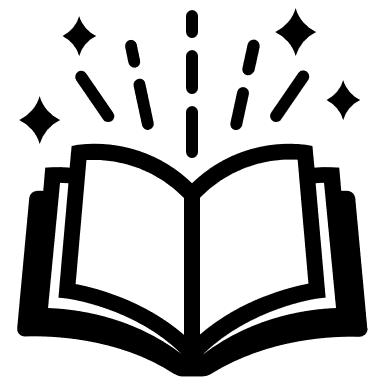 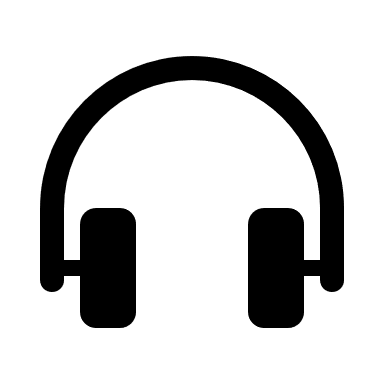 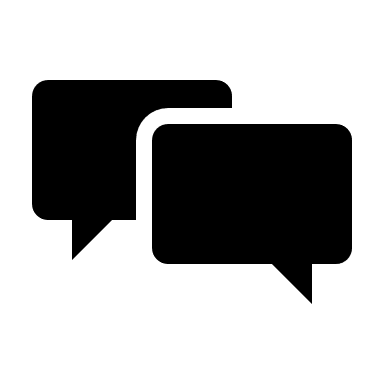 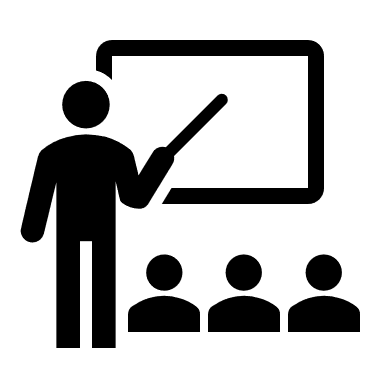 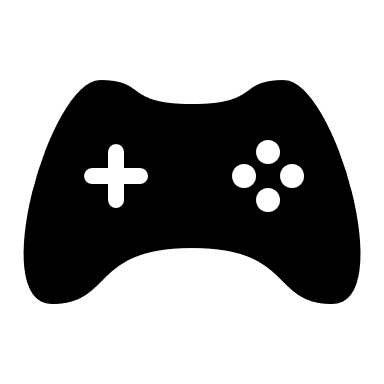 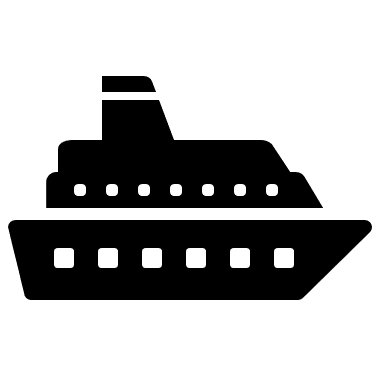 Feedback
Hur lätt var det att följa med presentationen? 

Vad tyckte du om besöket? Ge poäng mellan 1 och 5 genom att använda dina fingrar.
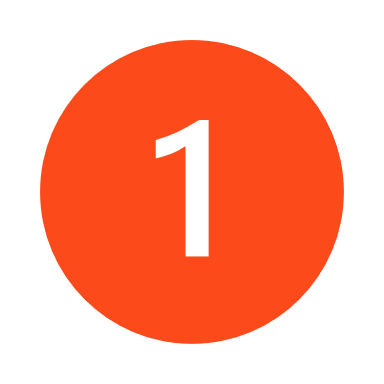 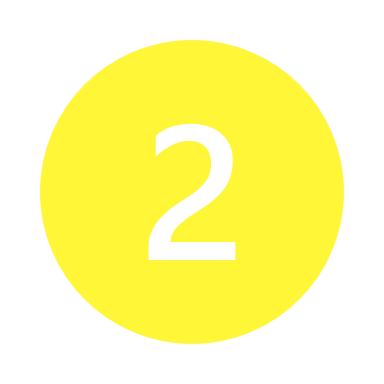 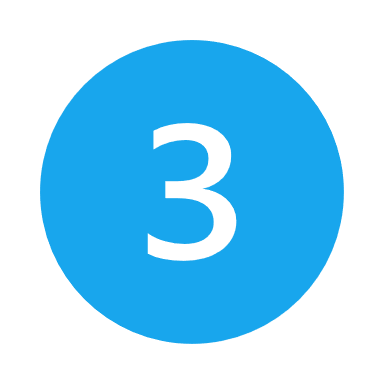 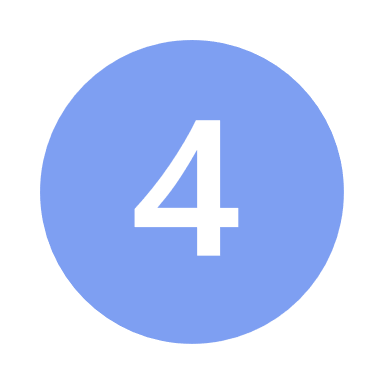 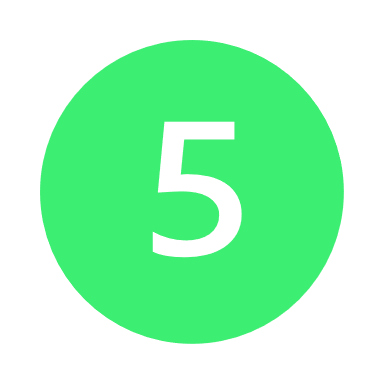 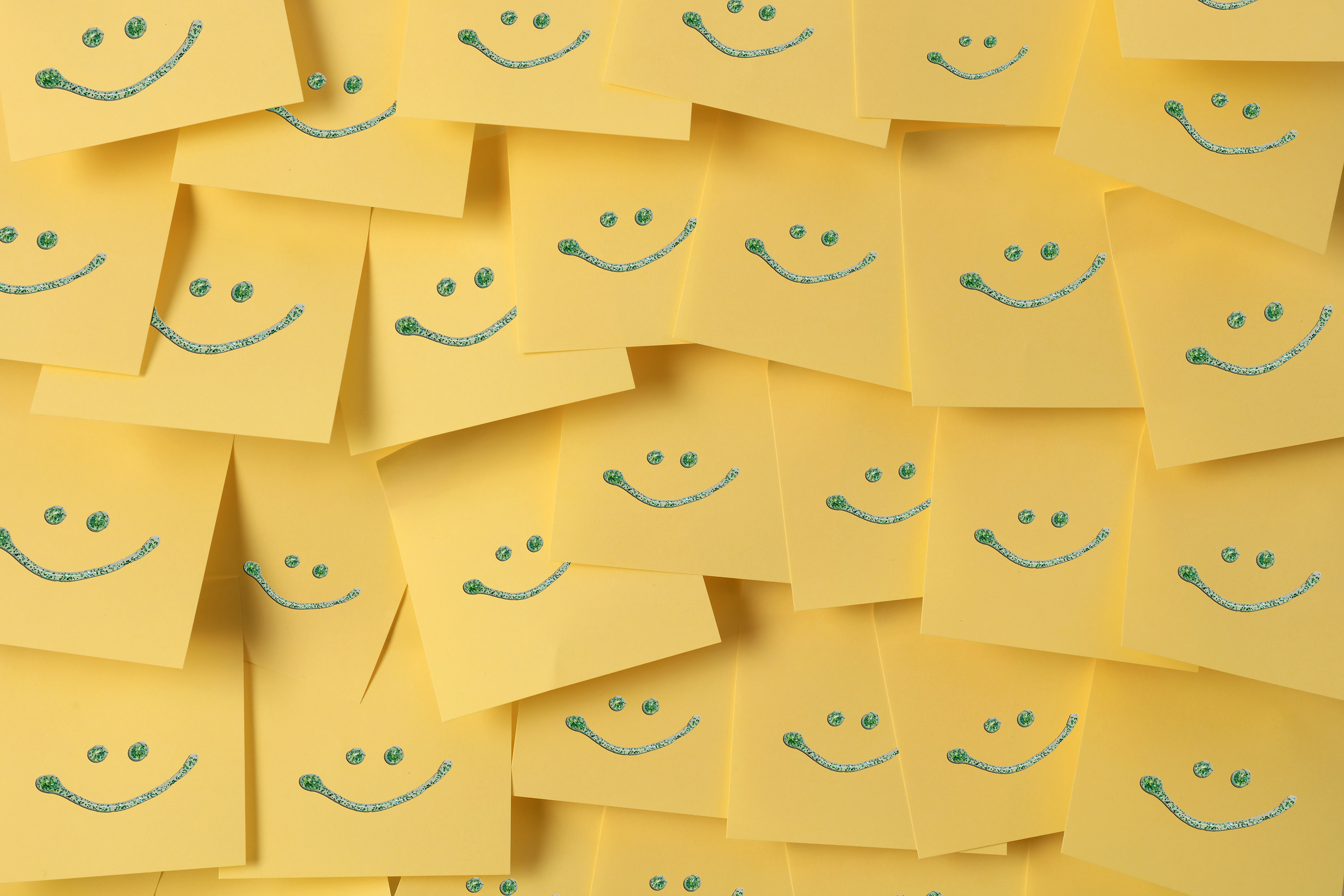 Tack och hejdå!
Aktiverande lekar
Här hittar du exempel på en aktiverande lek (Kaptenen säger) och en aktiverande sång (Huvud axlar knä och tå) som du kan använda med eleverna.
Kaptenen säger…
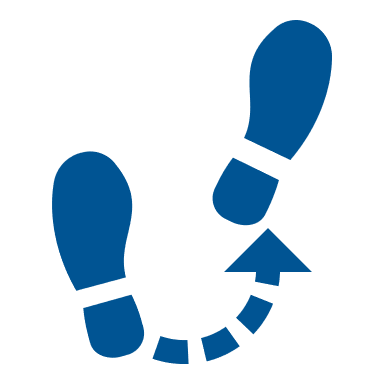 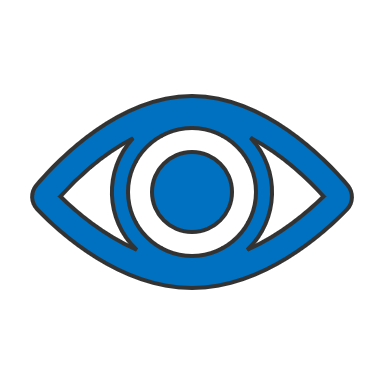 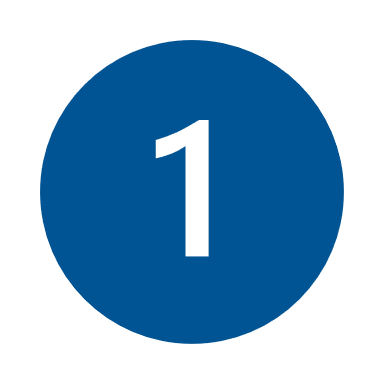 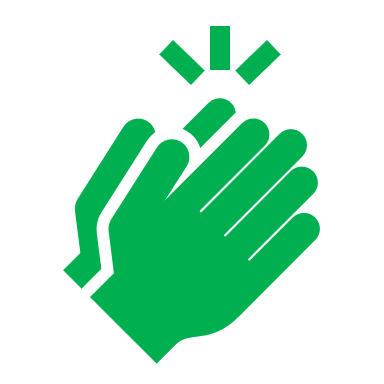 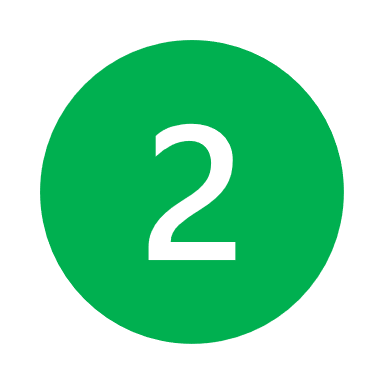 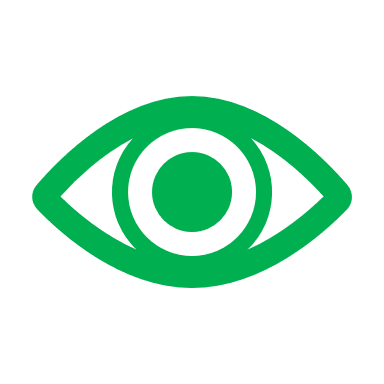 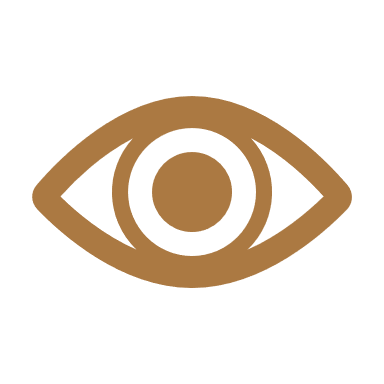 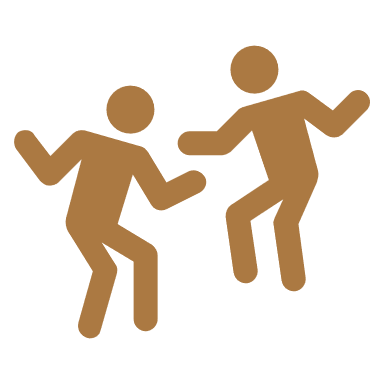 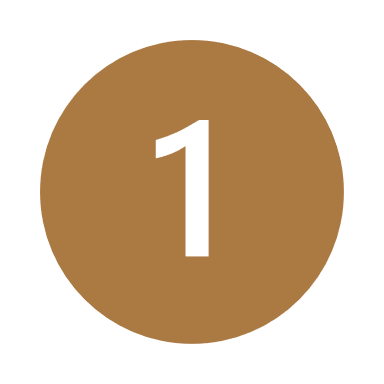 Kaptenen säger: ”Alla ska klappa sina händer!”
Kaptenen säger: ”Alla ska lyfta sin hand!”
Huvud, axlar, knä och tå
huvud
Huvud, axlar, knä och tå; 
Knä och tå. 

Huvud, axlar, knä och tå;
Knä och tå. 

Ögon, öron, kinden klappen får. 

Huvud, axlar, knä och tå; 
Knä och tå.
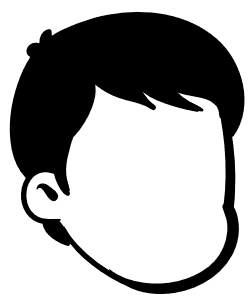 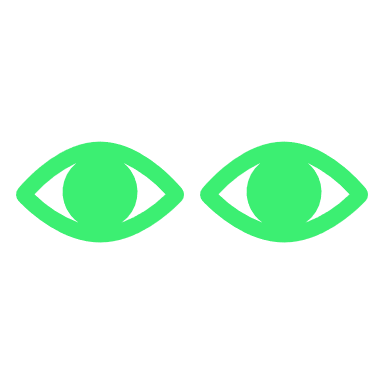 ögon
axlar
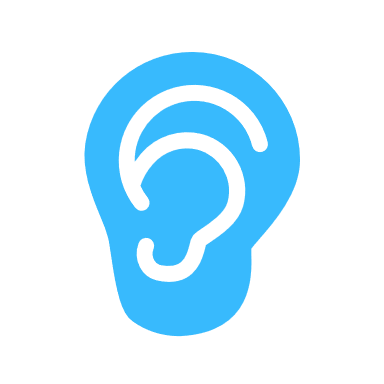 öron
knä
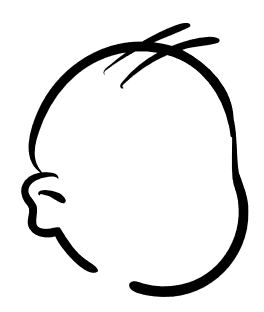 kinden
tå